Homework 6
เขียนโปรแกรมใช้ภาษาอะไรก็ได้ยกเว้น MATLAB โดย input ภาพ สีเทาขนาดเล็ก  โดยทำการ Random noise สีขาว จำนวน 50% ของภาพ   ทำการกำจัด noise โดยวิธี State space gradient descent
      ทำการ Random F0 ในรอบแรกเท่านั้น   เมื่อทำเสร็จแล้วให้ save ภาพที่กำจัด Noise แล้วออกมาเป็นไฟล์ด้วย
      ค่า   ให้สามารถระบุหรือเปลี่ยนแปลงได้ตามจำนวน noise ในภาพ
      กลุ่มละ 2 คน
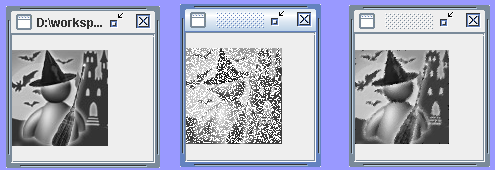 1